Öğr.Gör. Fuat AtasoyHafta : 3
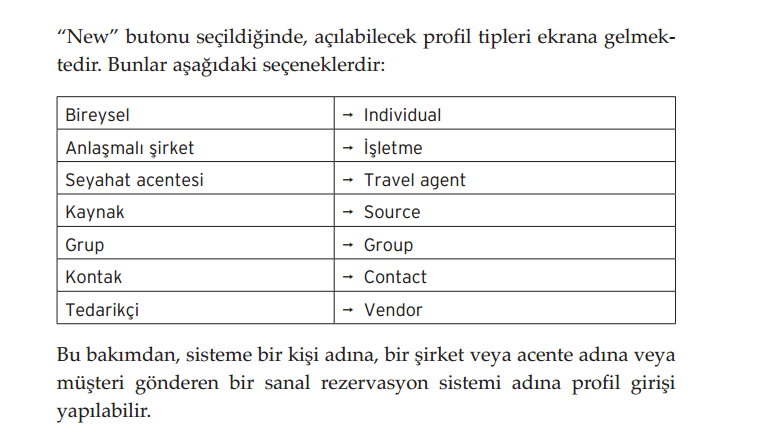 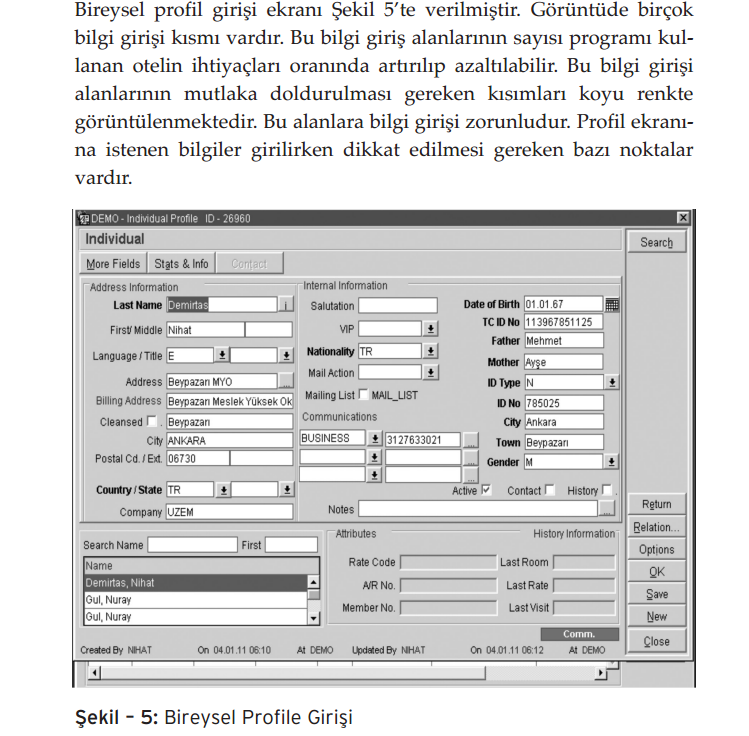 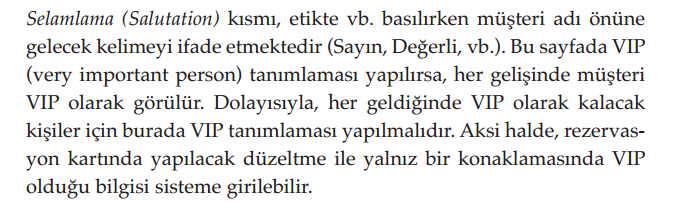 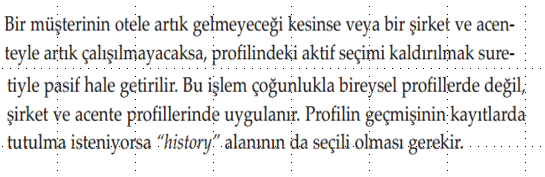 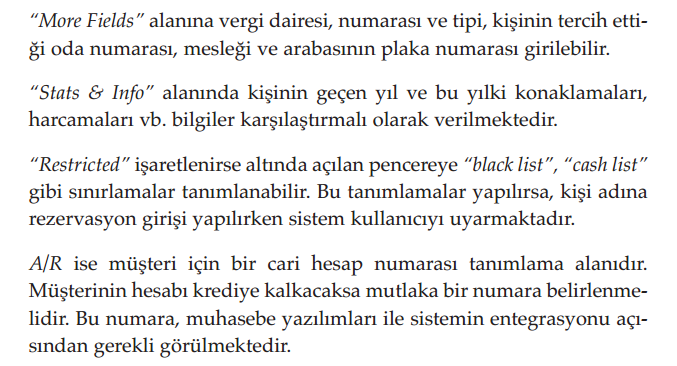 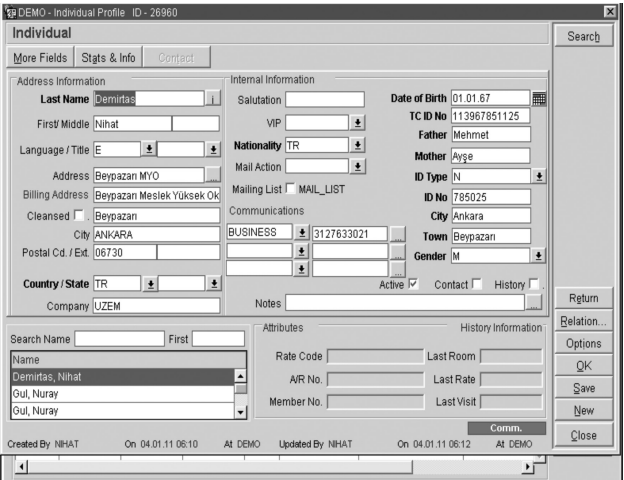 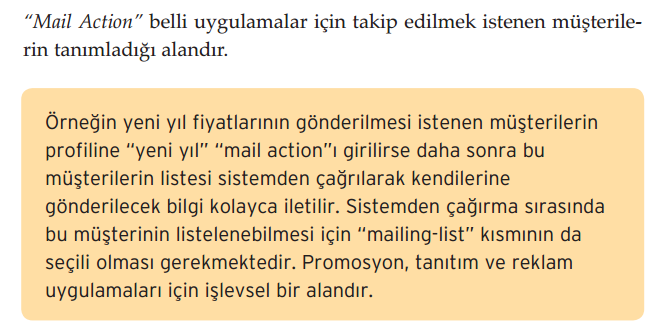 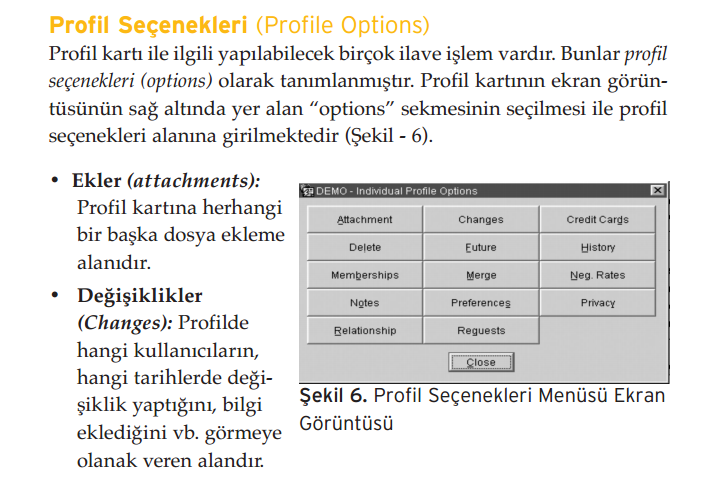 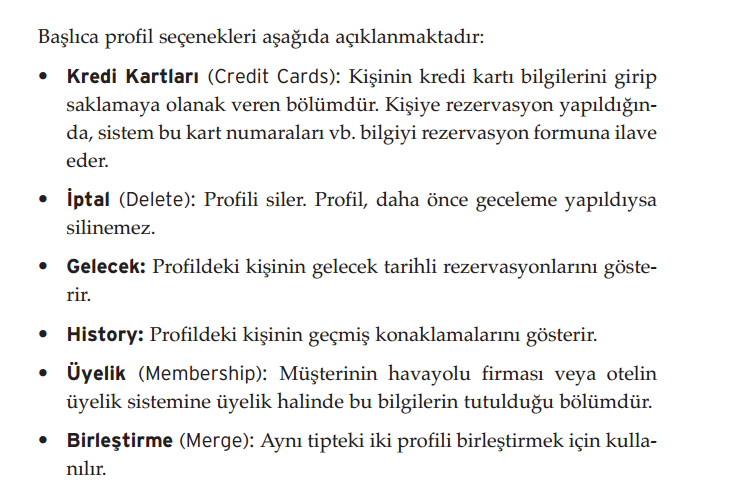 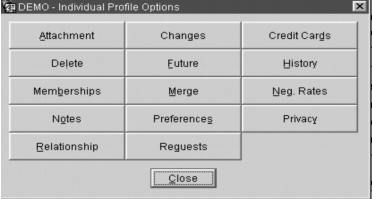 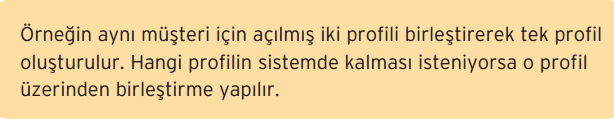 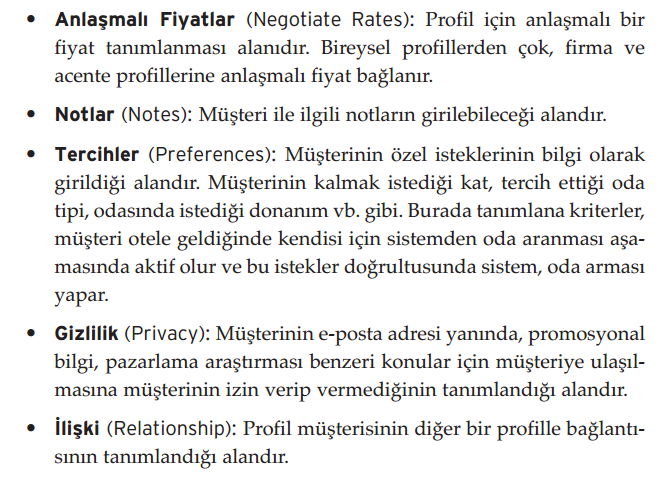 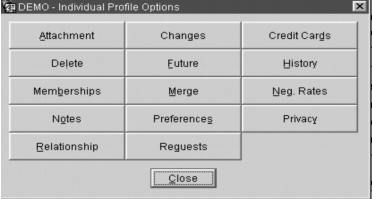 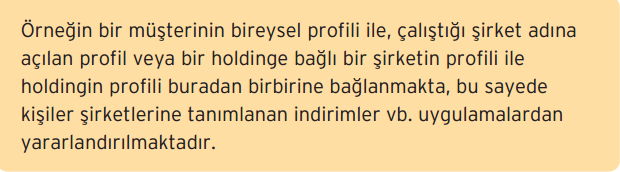 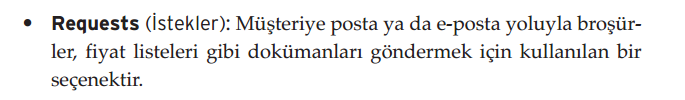